KCC Corporate Parenting and Housing Update
6th February 2019 

Caroline Smith Interim Assistant Director for Corporate Parenting
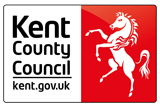 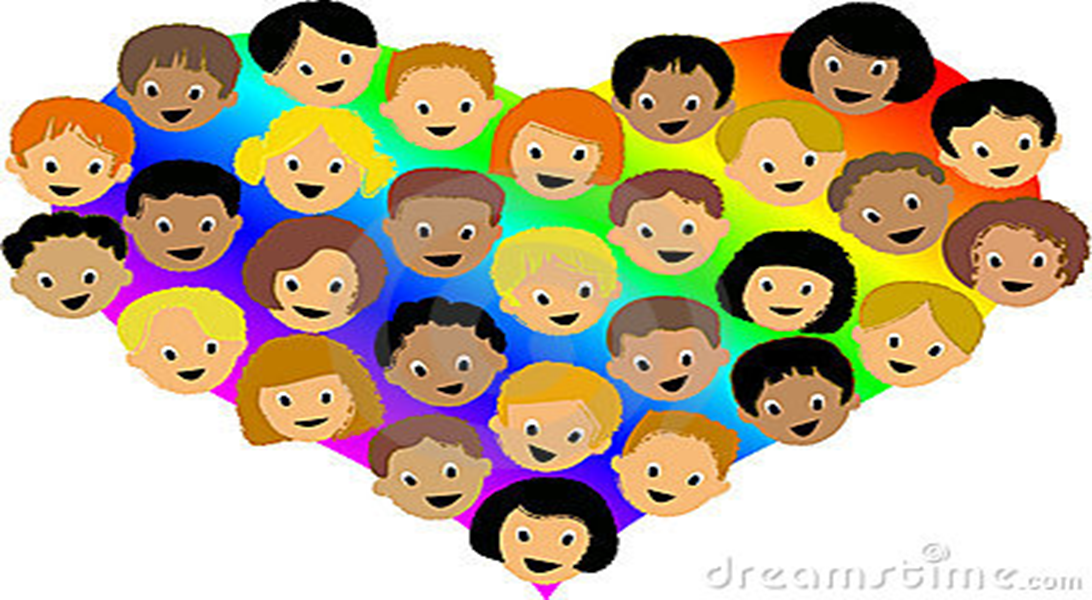 Corporate Parenting“The collective responsibility of the council, elected members, employees and partner agencies for providing the best possible care and safeguarding for the children and young people who are looked after by the council”
Sophia Dunstan, Participation Worker and Caroline Smith, Interim Assistant Director for Corporate Parenting
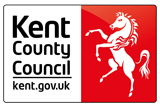 Number of Children and Care Leavers(as of 21.01.19)
Total children in care 	= 1,620 

- Placed in Kent			= 1,388
Placed out of county 		= 124
Placed in Medway 		= 108 

Total Care leavers 		= 1,680  
(Citizen = 771 and Asylum = 909)
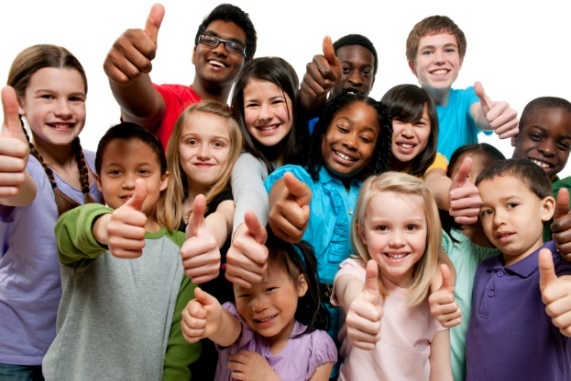 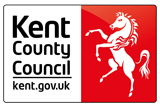 KCC Local Offer – Published December 2018
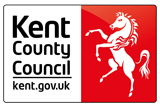 https://www.kent.gov.uk/about-the-council/strategies-and-policies/childrens-social-work-and-families-policies/looked-after-children-and-care-leavers-strategy
5
Extension of our Statutory DutiesThe Children and Social Work Act (2017)
The new duty is to extend Personal Advisor (PA) support to all care leavers up to age 25, meaning they will be able to continue to receive support when they reach 21 – or to request support at any point after 21 up until age 25, even if they had previously indicated they did not want it.
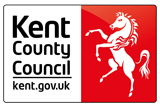 6
Having the support of a Personal Adviser could be an offer as part of a plan for a 21+ former care leaver. 
Partner Agencies should consider referring (with the agreement of the former Care Leaver) to the 18+ Care Leavers Service.
Staff should consider those particularly vulnerable groups such as young parents, those at risk of homelessness, young people with specific physical or mental heath needs etc.
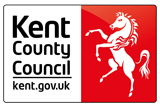 The voice of the child and young person - Virtual School Kent (VSK) Participation Team
We work to ensure that the views and opinions of Children in Care  and Care Leavers are heard
We ensure that these views and opinions are passed onto the decision makers in KCC including “Challenge Cards” to our Corporate Parents
We facilitate and organise Kent’s 3 children in Care Councils
We offer apprenticeships for Care Leavers in VSK and are currently working to extend this to other KCC departments and our partner agencies
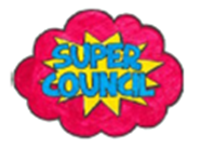 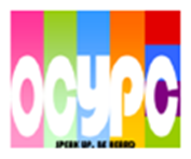 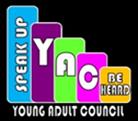 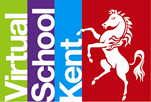 The voice of the child and young person - Discussion and Questions?
Current feedback from young people on accommodation options. 

What really makes a difference? 

What can you do for Care Leavers?
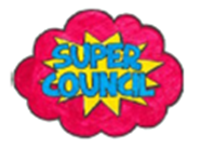 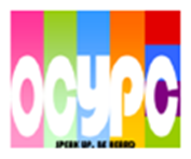 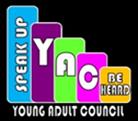 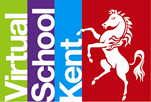